Figure 5. Temporal configurations of responses to principal whisker D2 for cells in layers I–IV of the D2 column. Each ...
Cereb Cortex, Volume 11, Issue 1, January 2001, Pages 26–36, https://doi.org/10.1093/cercor/11.1.26
The content of this slide may be subject to copyright: please see the slide notes for details.
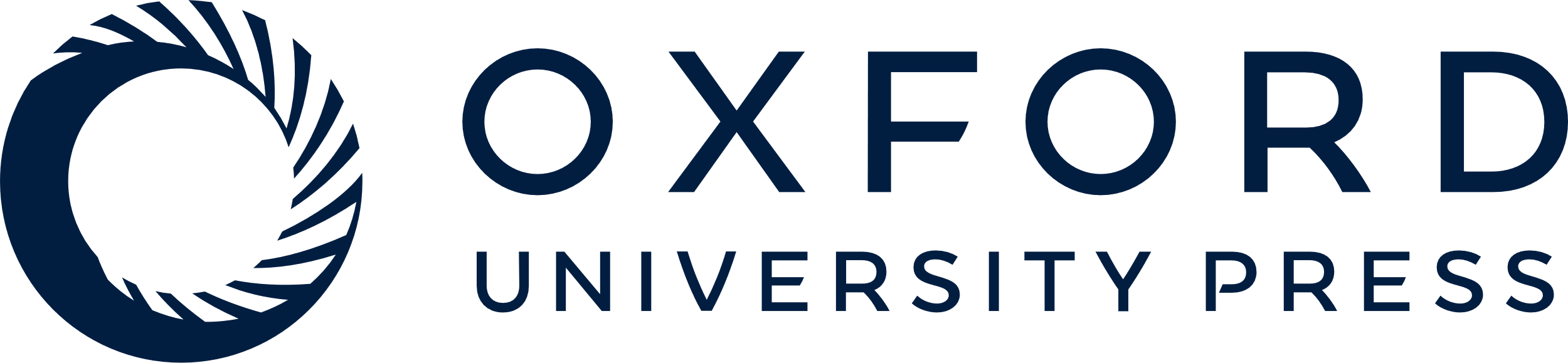 [Speaker Notes: Figure 5. Temporal configurations of responses to principal whisker D2 for cells in layers I–IV of the D2 column. Each set of histograms shows the mean number of spikes elicited during the sequential post-stimulus epochs indicated. Values were adjusted for counts due to spontaneous activity (see Methods). (Upper two rows) Mean values for cells in normal animals for layers I–III and layer IV. (Lower two rows) Similar data for Tg8 animals. Data is constructed from post-stimulus time histograms for the same cells as in Figure 1 (see Materials and Methods). Ordinate: spikes per 50 stimuli at 1 stimulus/s. Abscissa: post-stimulus epoch (ms); stimulus onset is at time 0. For other details see Figure 1, for which the same cells were used.


Unless provided in the caption above, the following copyright applies to the content of this slide: © Oxford University Press]